Mieux connaître l’Europeet nos pays limitrophes
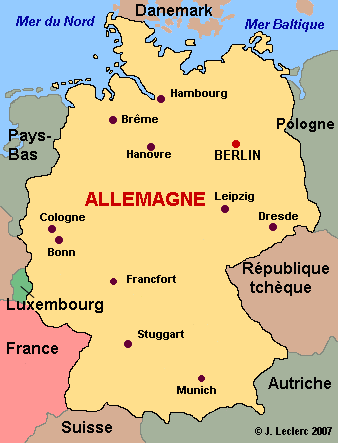 L’Allemagne
L’Autriche
La Suisse
Stuttgart
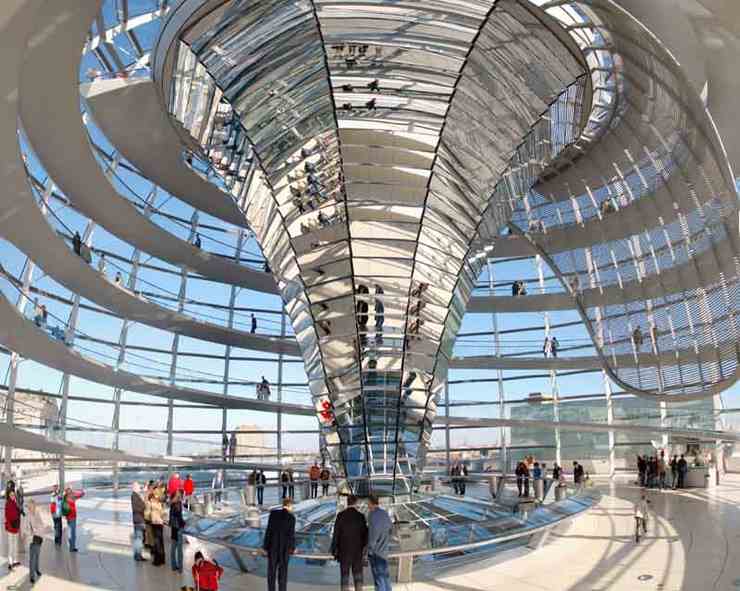 La coupole du parlement allemand à Berlin
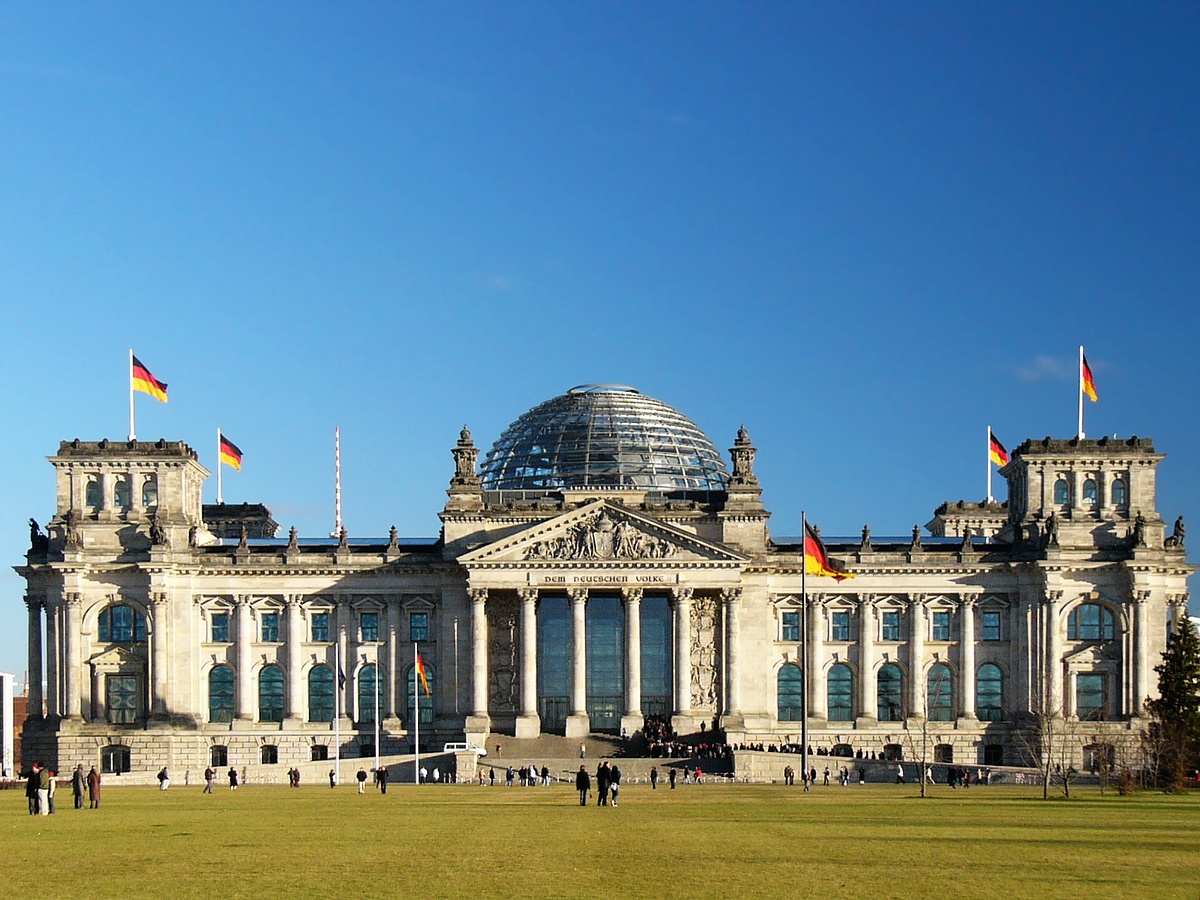 Le parlement allemand 
Der Reichstag
La porte de Brandebourg à Berlin
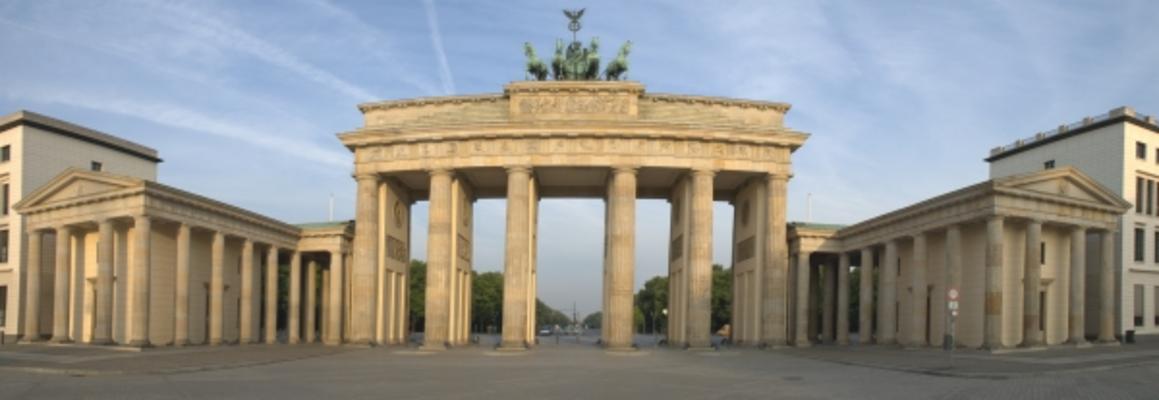 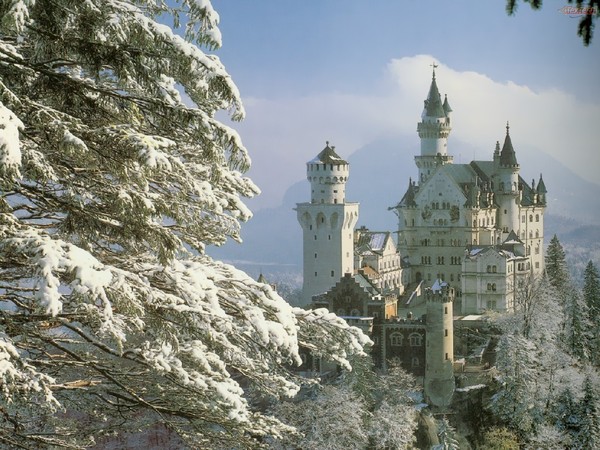 Le château de Neuschwanstein
Bavière
La cathédrale de Cologne
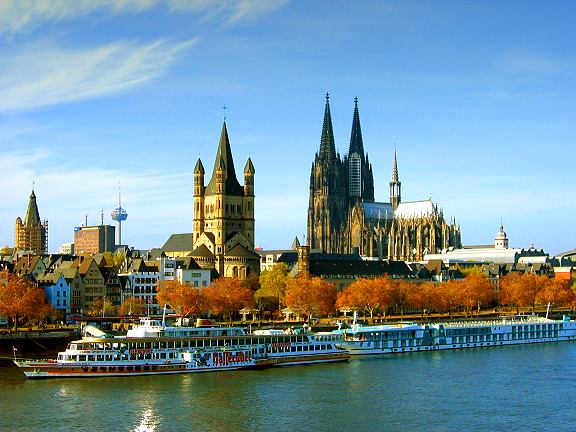 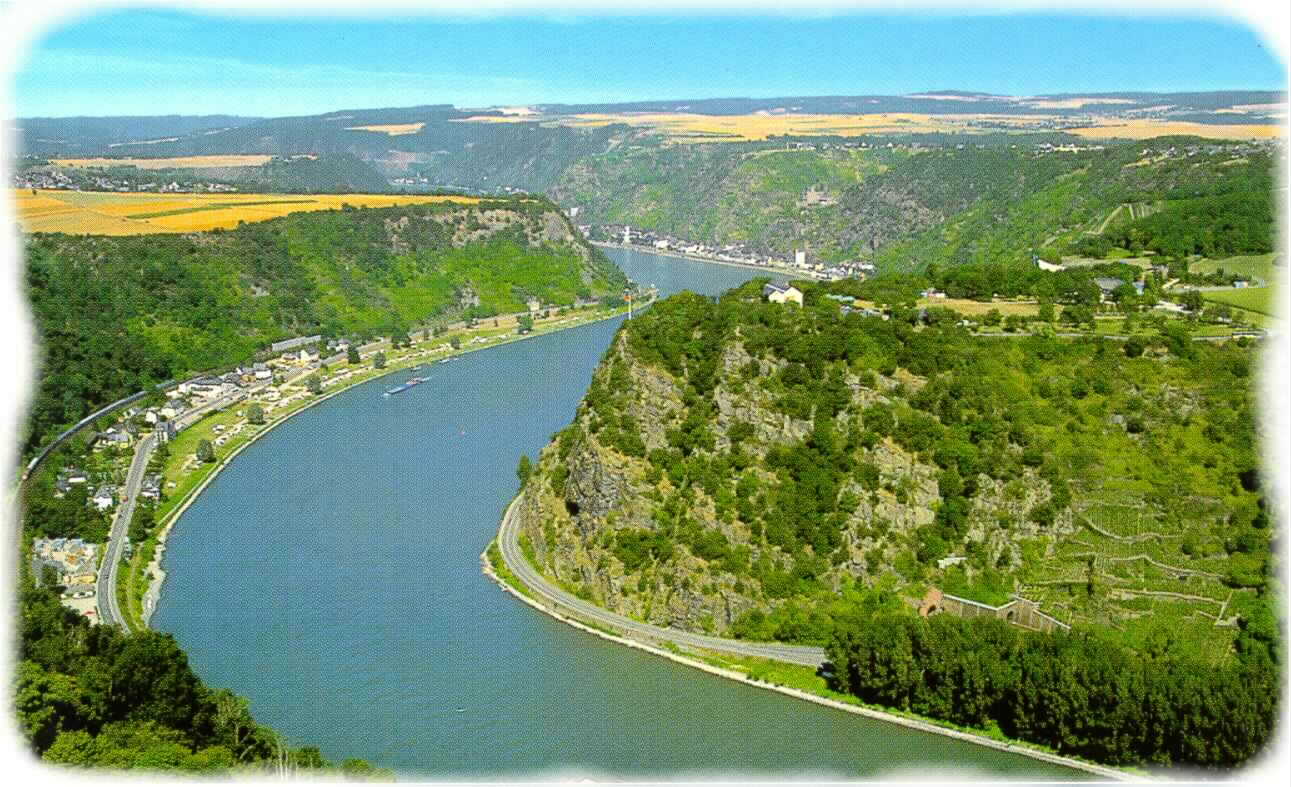 Le Rhin
Château des Hohenzollern
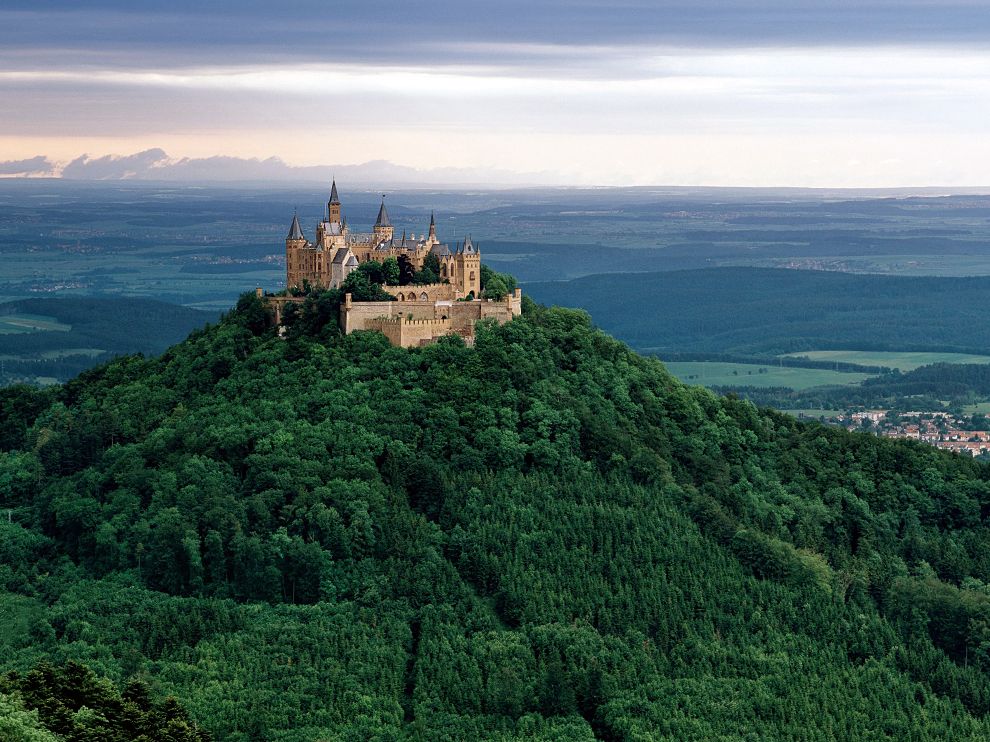 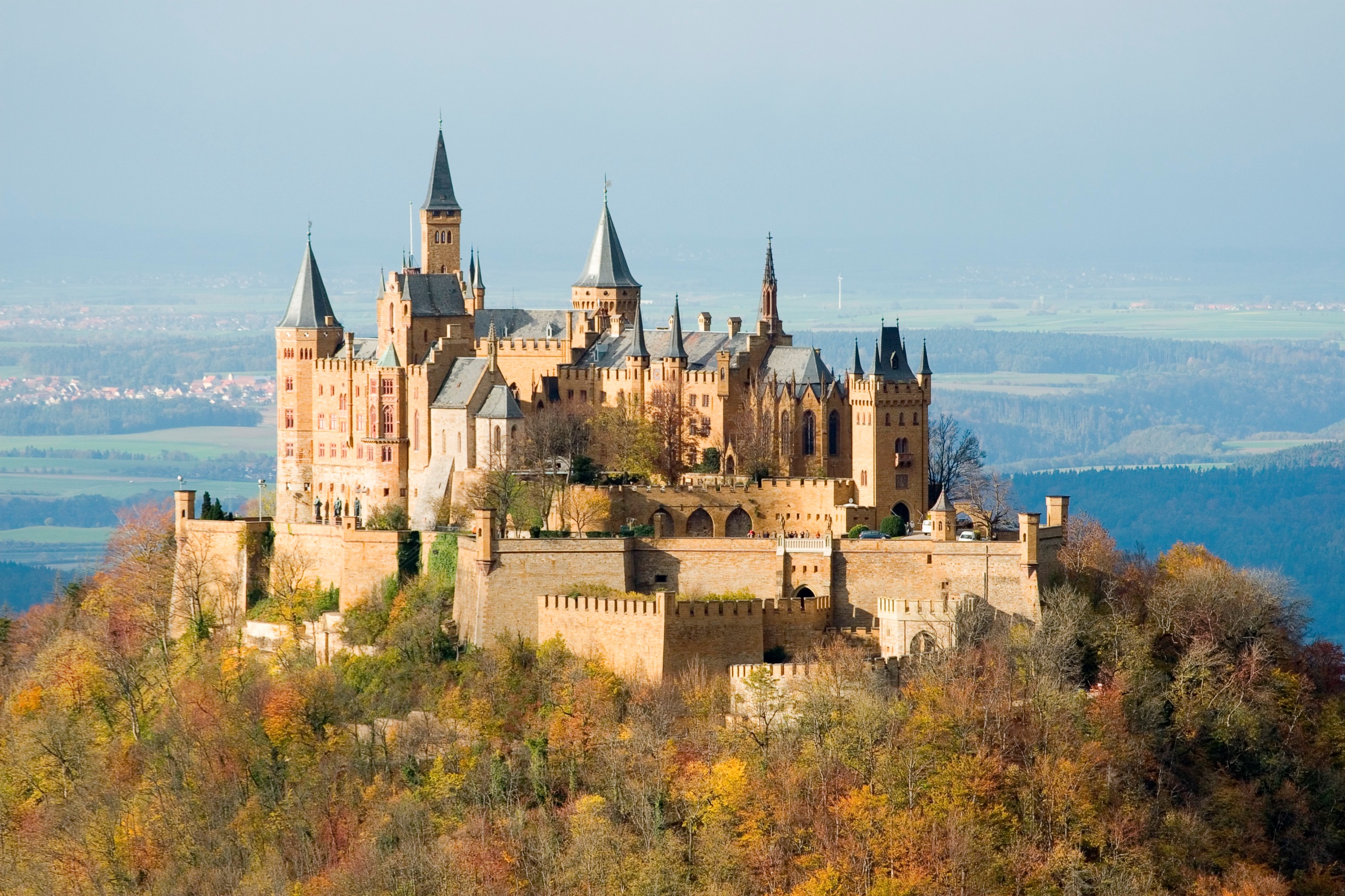 Nordrhein Westfalen
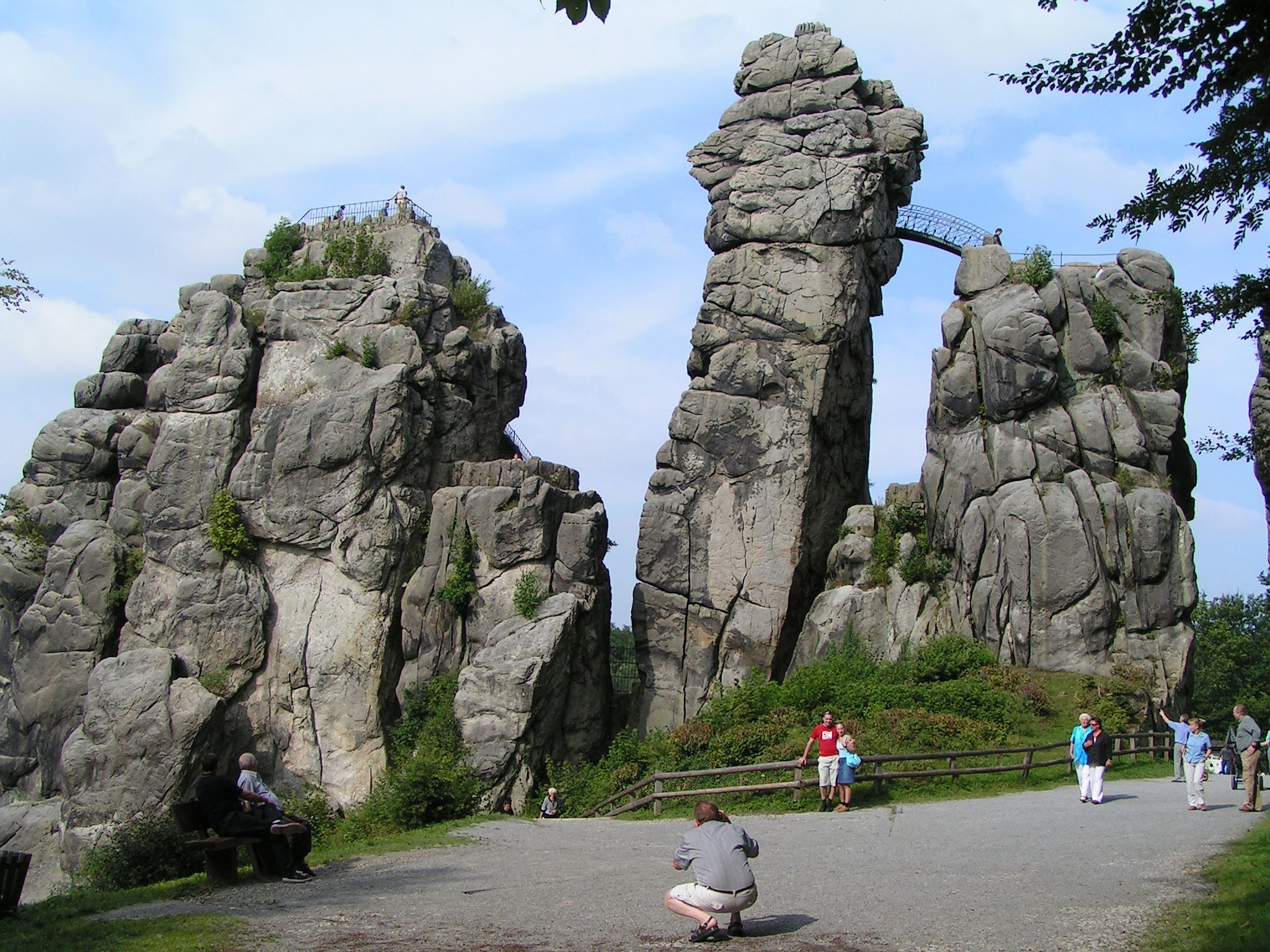 PORTA NIGRA
TREVES
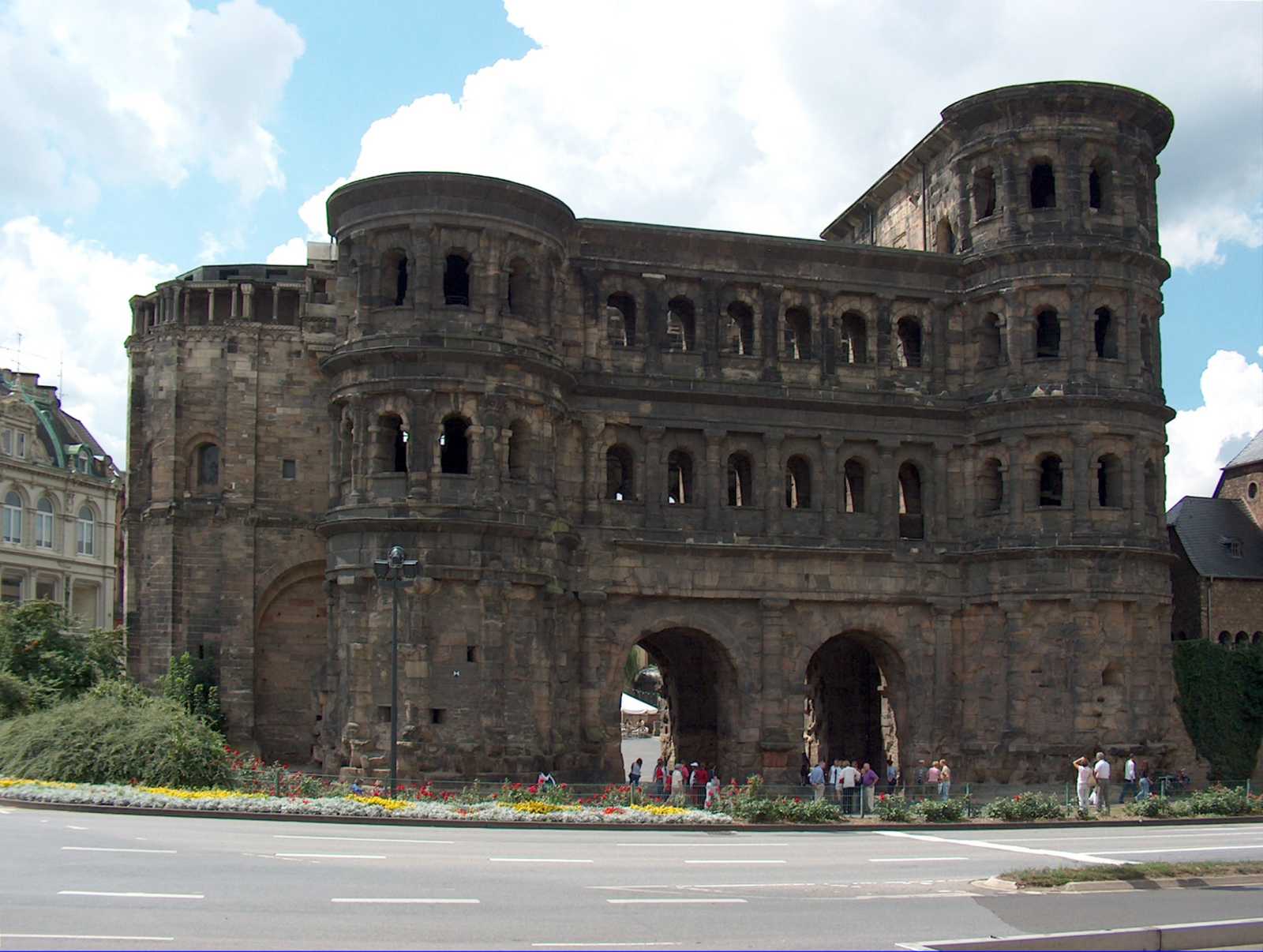 Tübingen
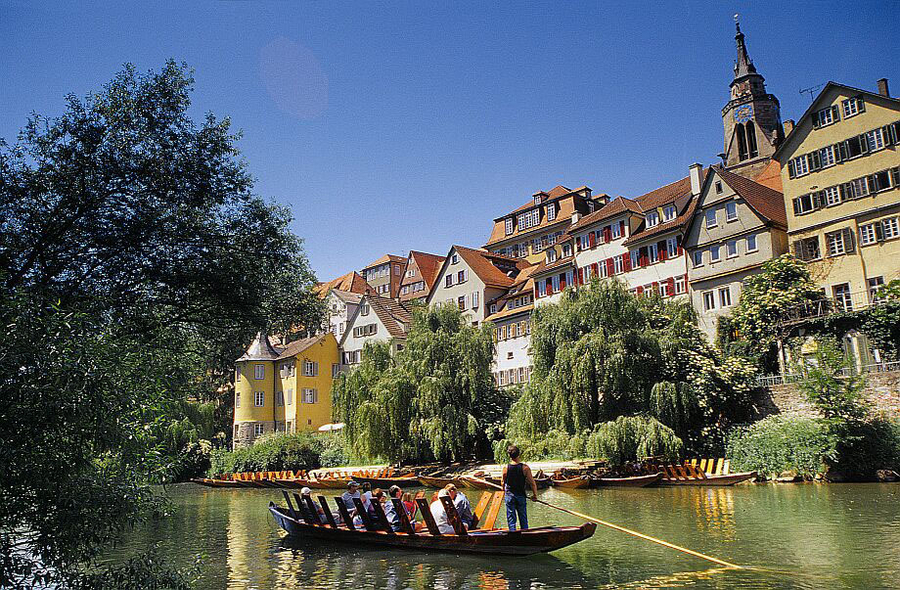 Dresde
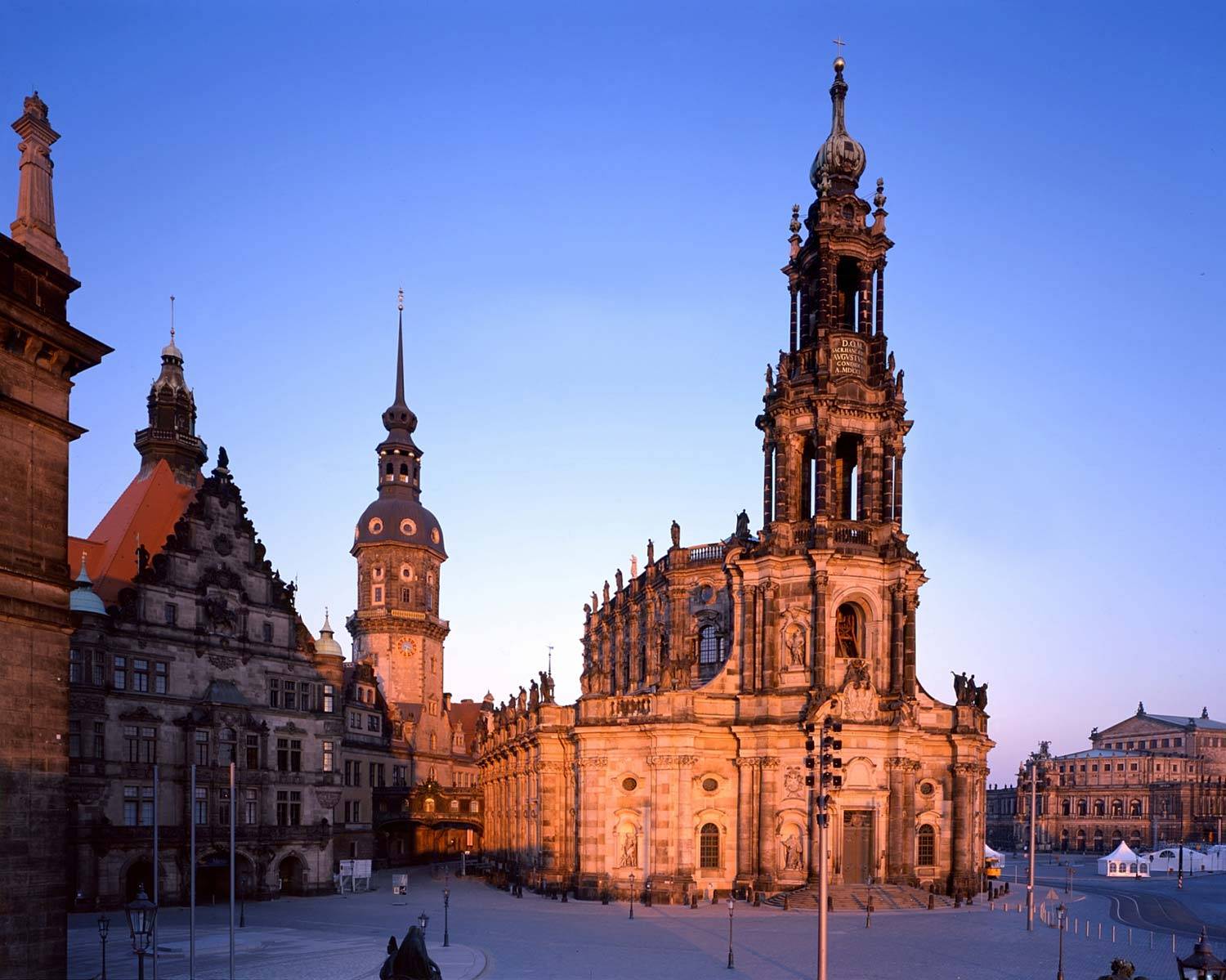 Musee Mercedes à Stuttgart
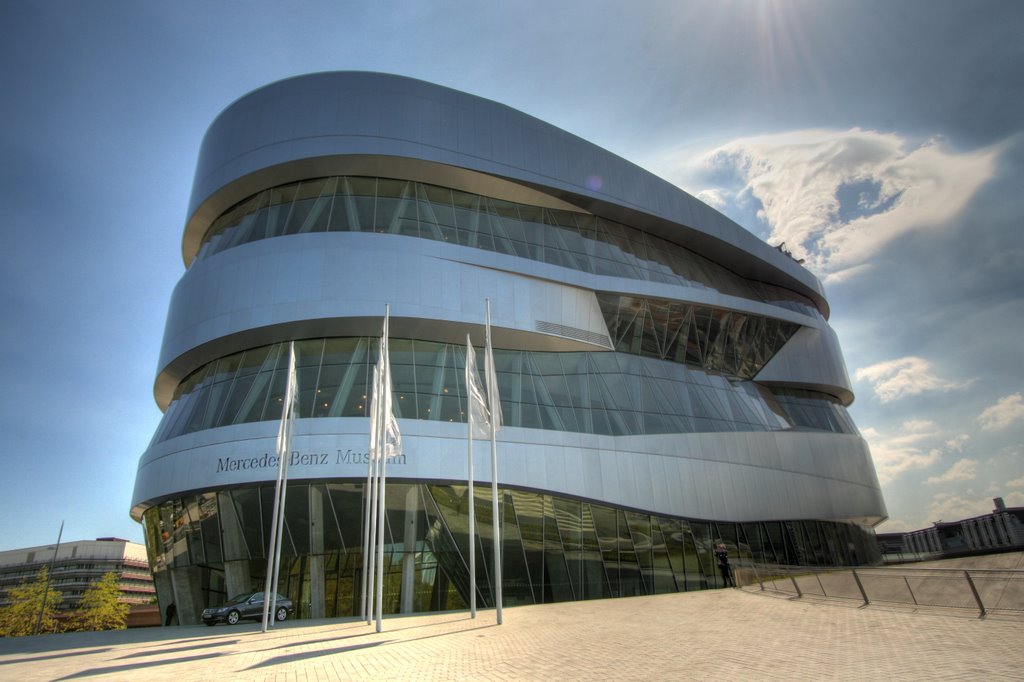 Stade de Munich
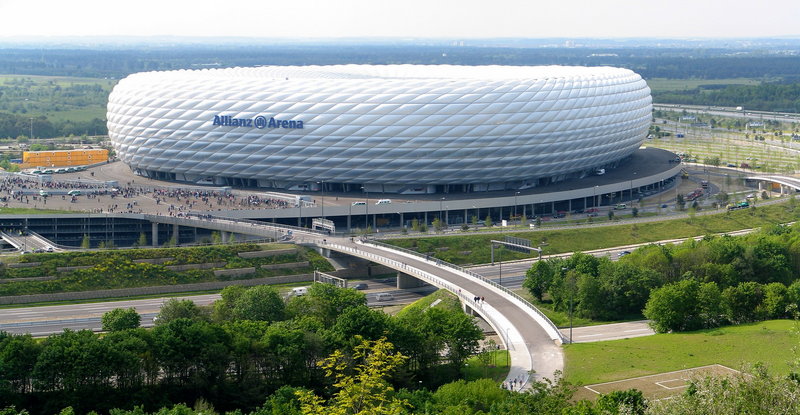 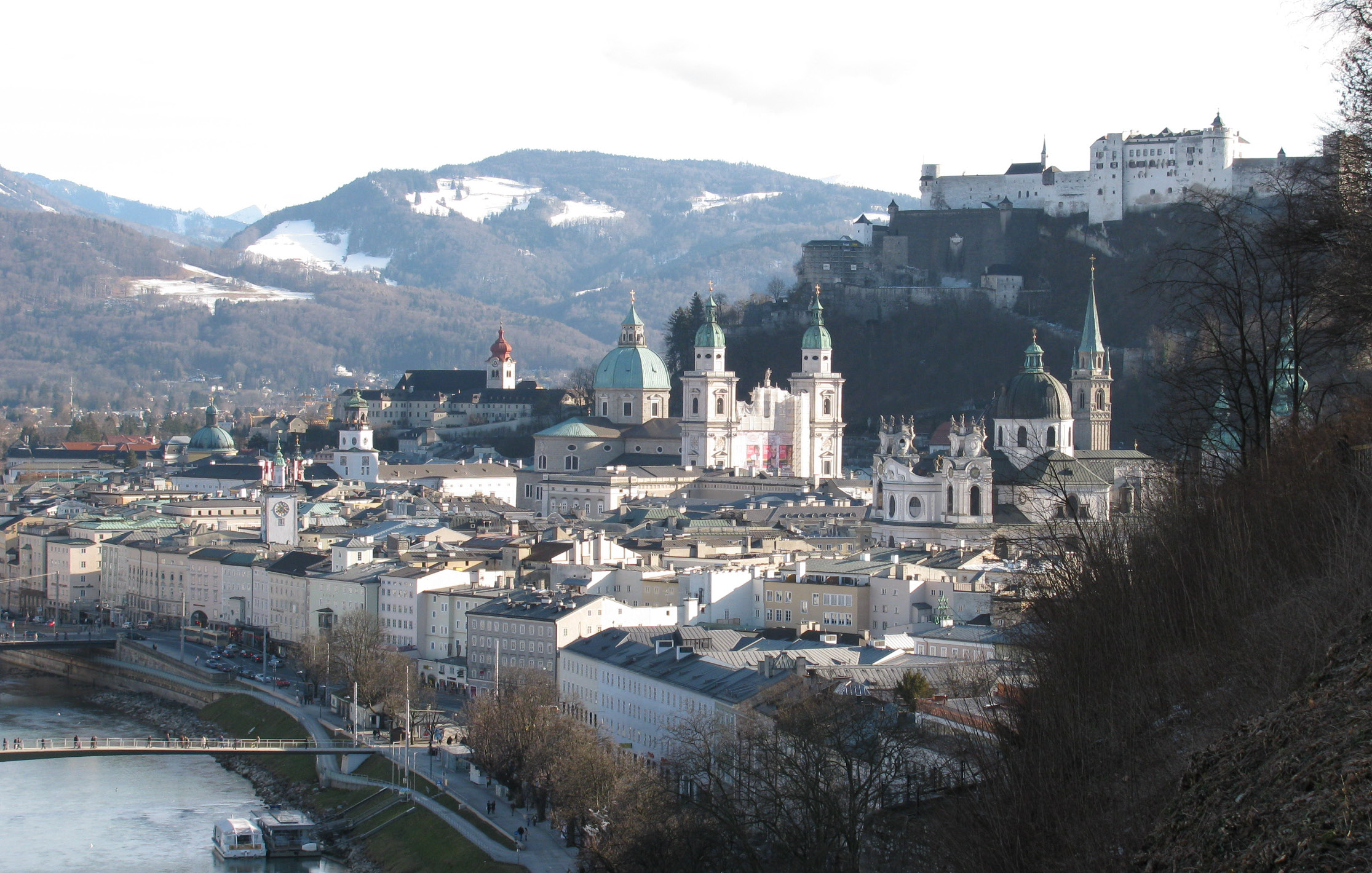 Salzbourg en Autriche
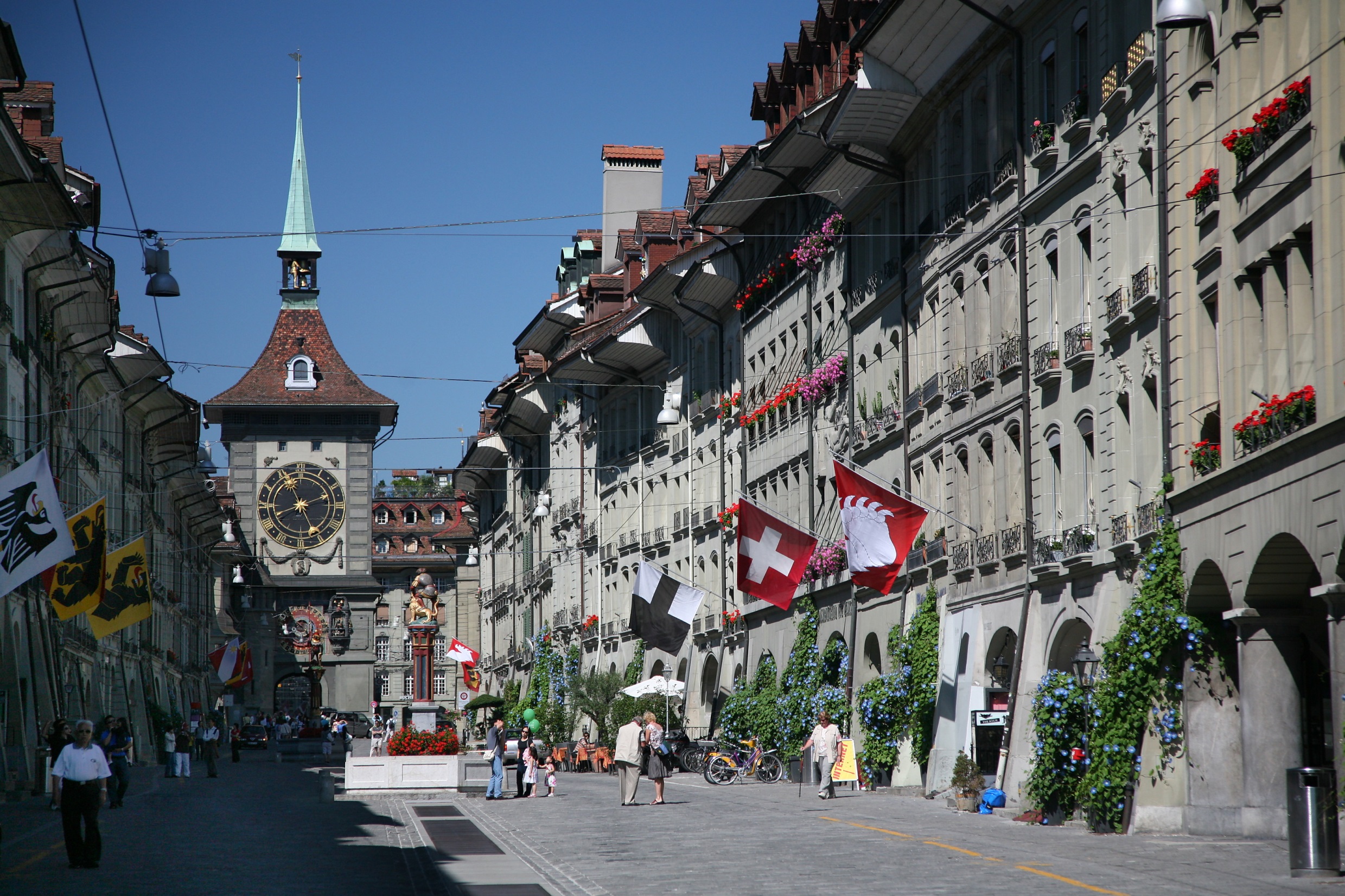 Berne en Suisse